Oog patronen
William James, Richard Bandler + John Grinder, Robert Dilts
Nuttig om een beter rapport te krijgen door hetzelfde representatie systeem te gebruiken.
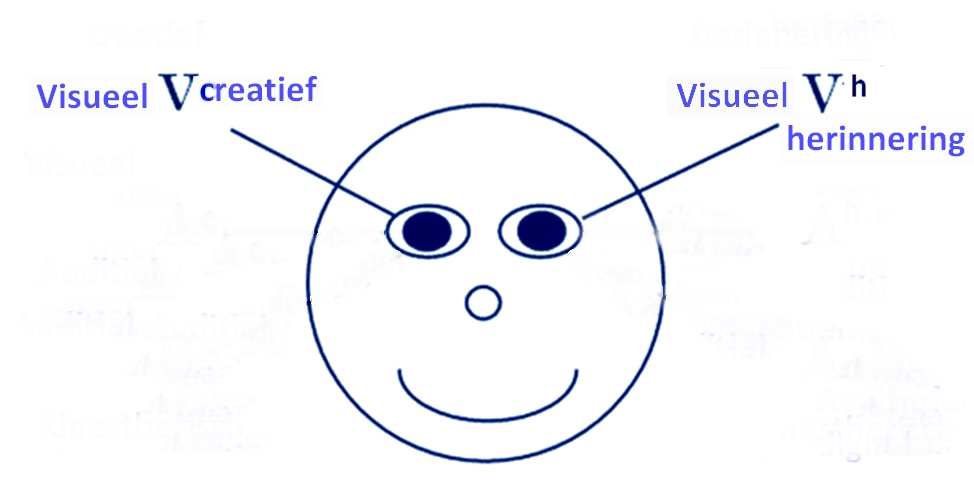 Oog patronen (2)
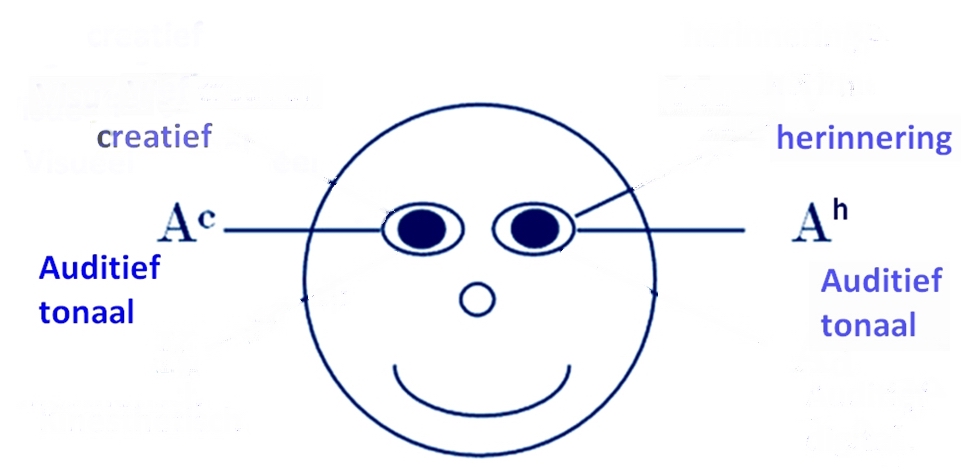 Oog patronen (3)
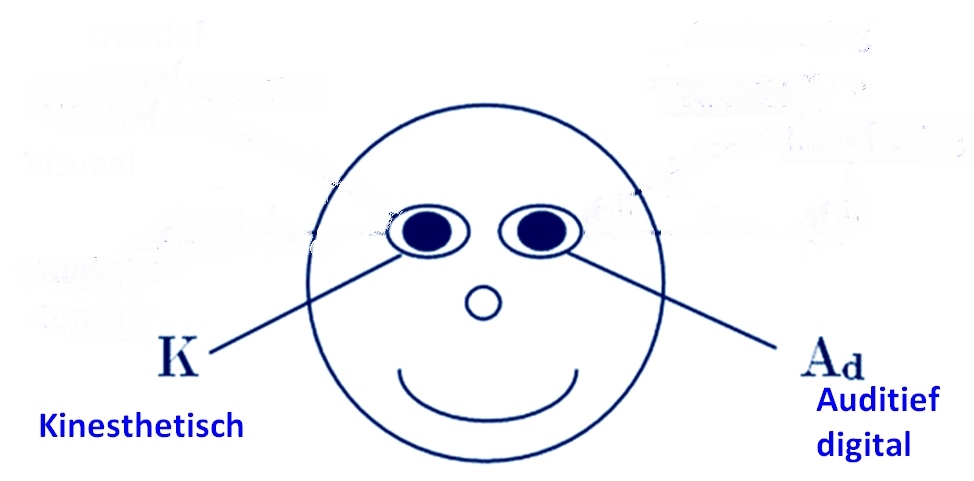 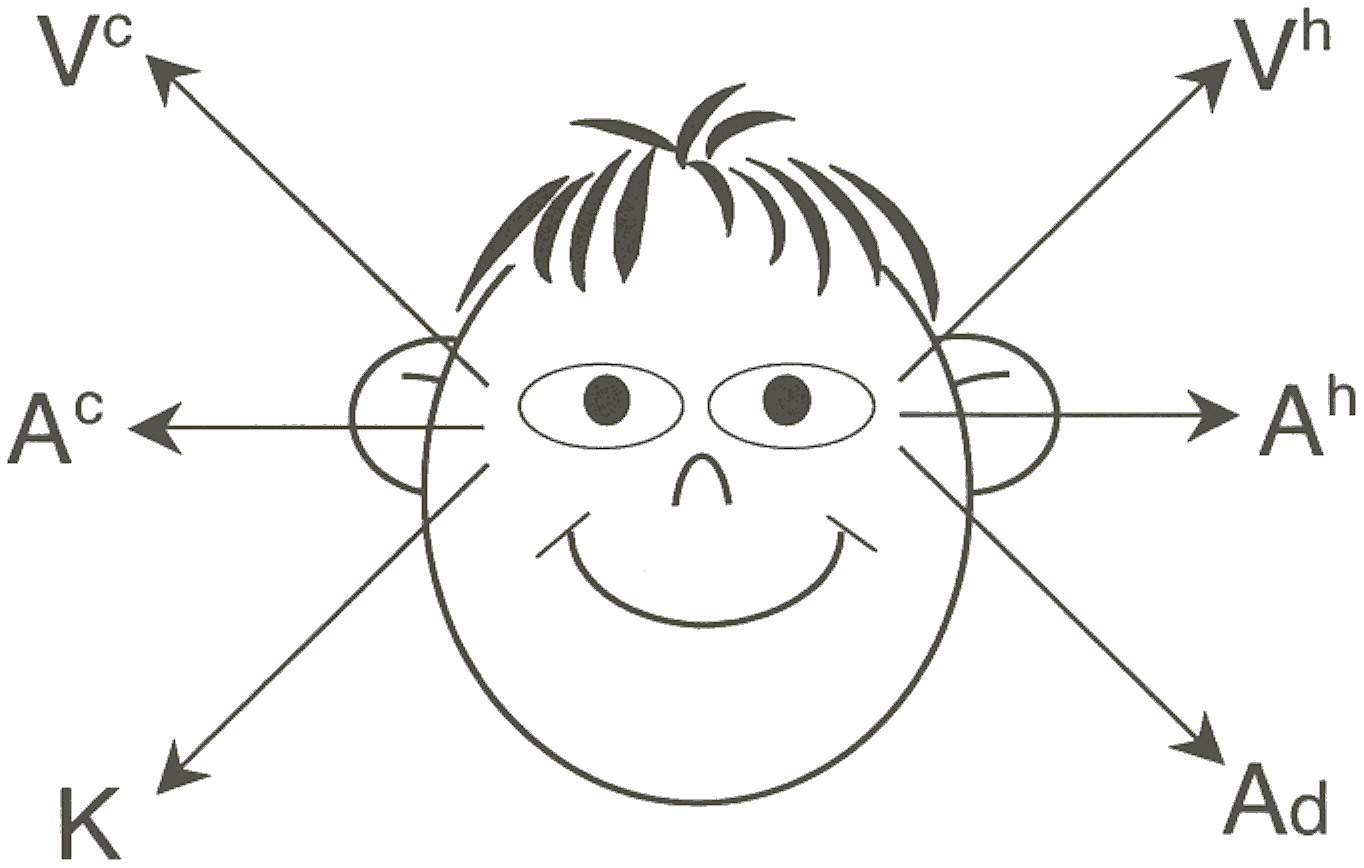 Vc = Visuele constructie 	Vh = Visuele herinnering
Ac = Auditieve constructie 	Ah = Auditieve herinnering
K = Kinesthetisch (gevoel) 	Ad = Auditief digitaal (denken) 
Olfactoir en Gustatief
VAKOG
Welk Voorkeur Representatie Systeem hebben deze personen?
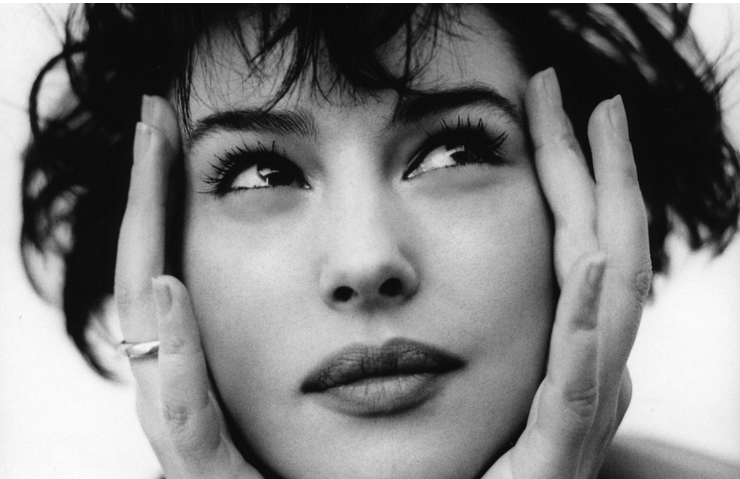 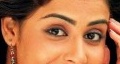 1
Visuele Constructie
Visuele Herinnering
Auditieve Constructie
Auditieve Herinnering
Kinesthetisch
Auditief digitaal
2
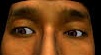 3
Welk Voorkeur Representatie Systeem hebben deze personen?
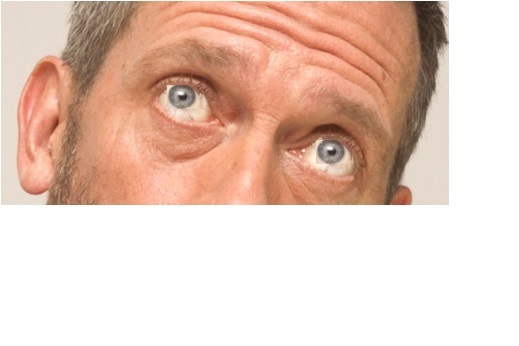 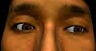 4
5
Visuele Constructie
Visuele Herinnering
Auditieve Constructie
Auditieve Herinnering
Kinesthetisch
Auditief digitaal
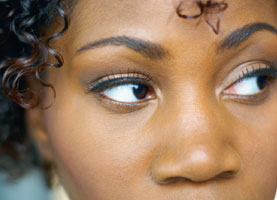 6
Demo en oefening Welk Systeem?
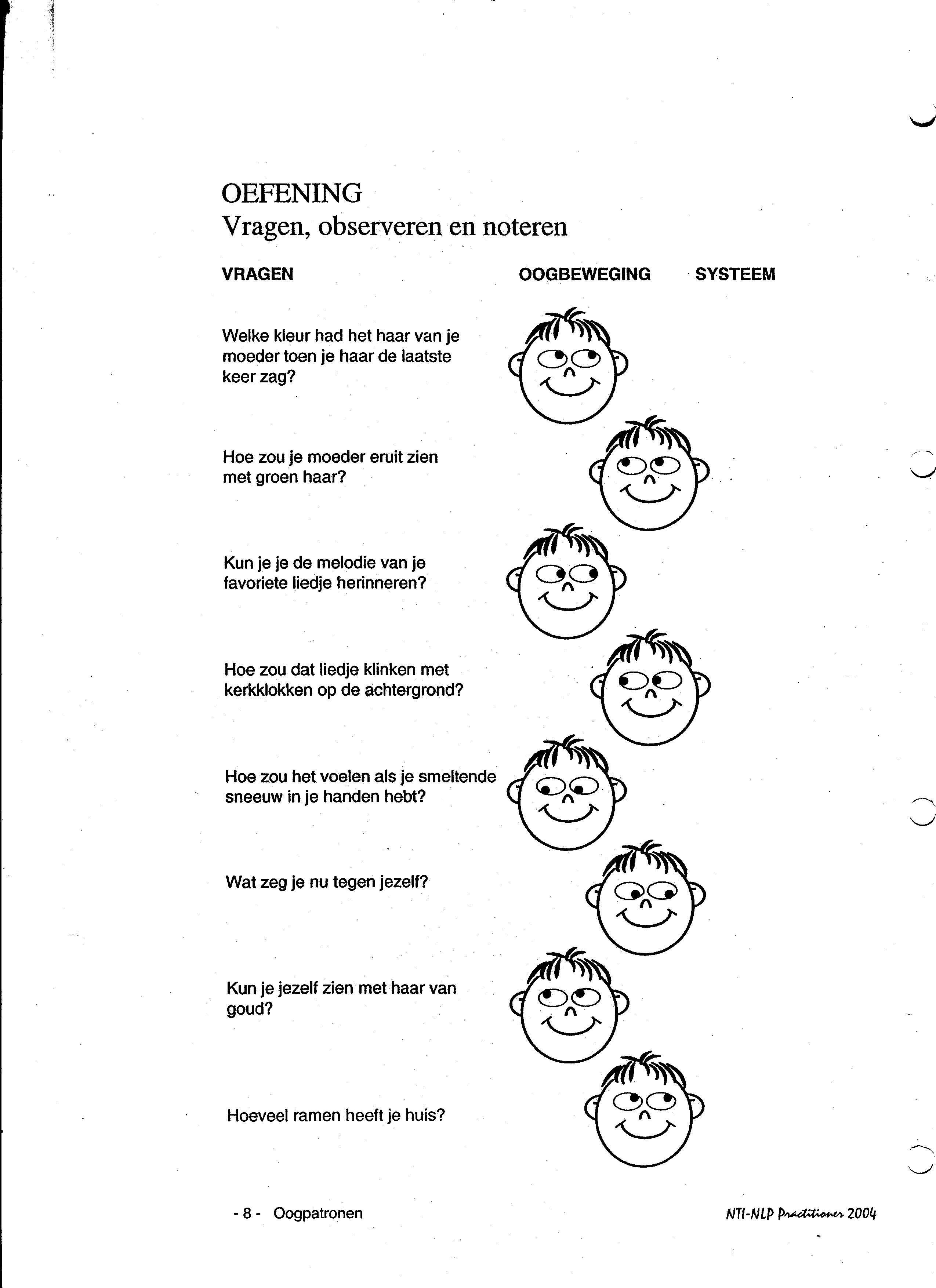 Systeem?
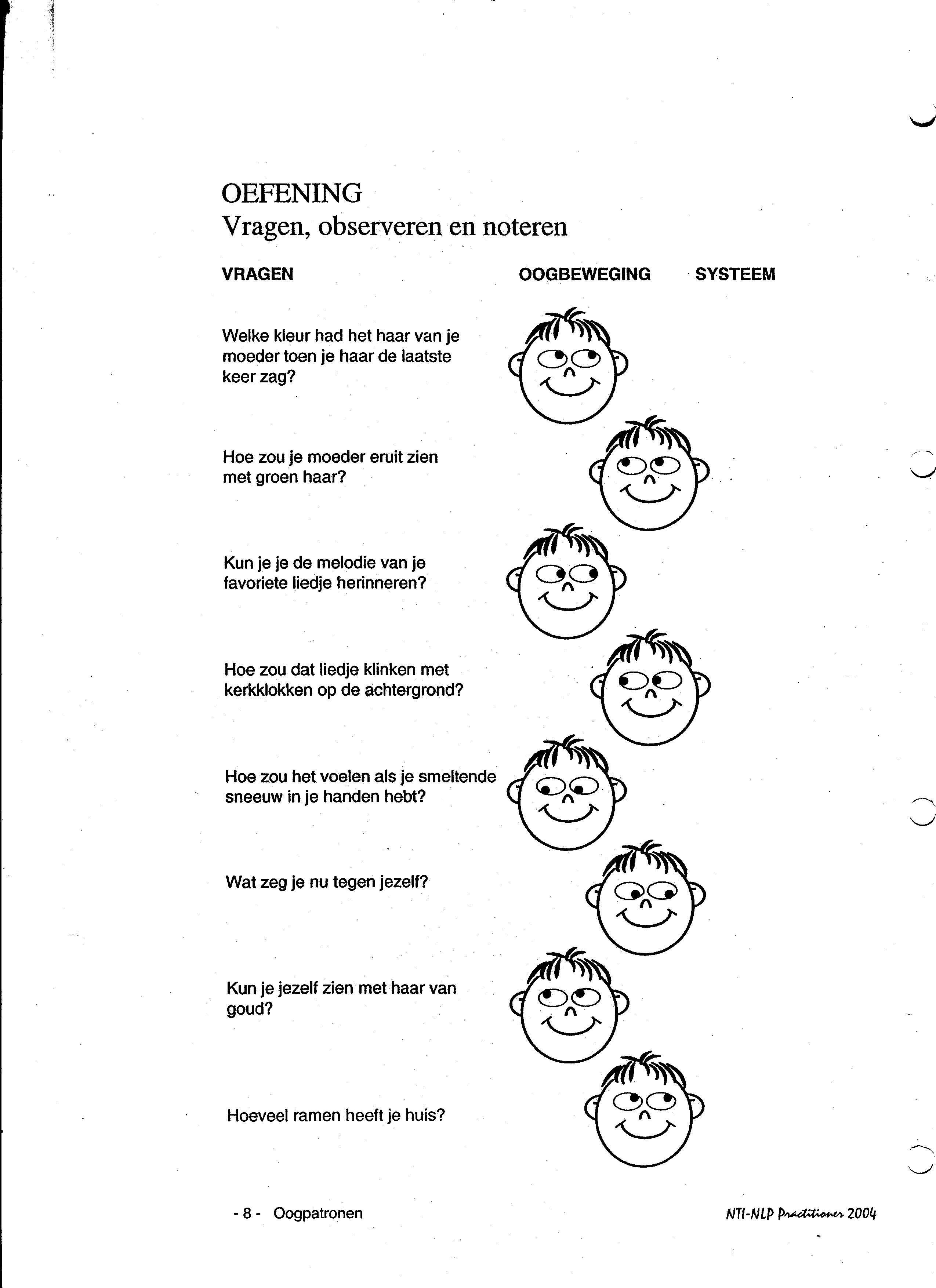 (Wat je verwacht)
(Wat je ziet)
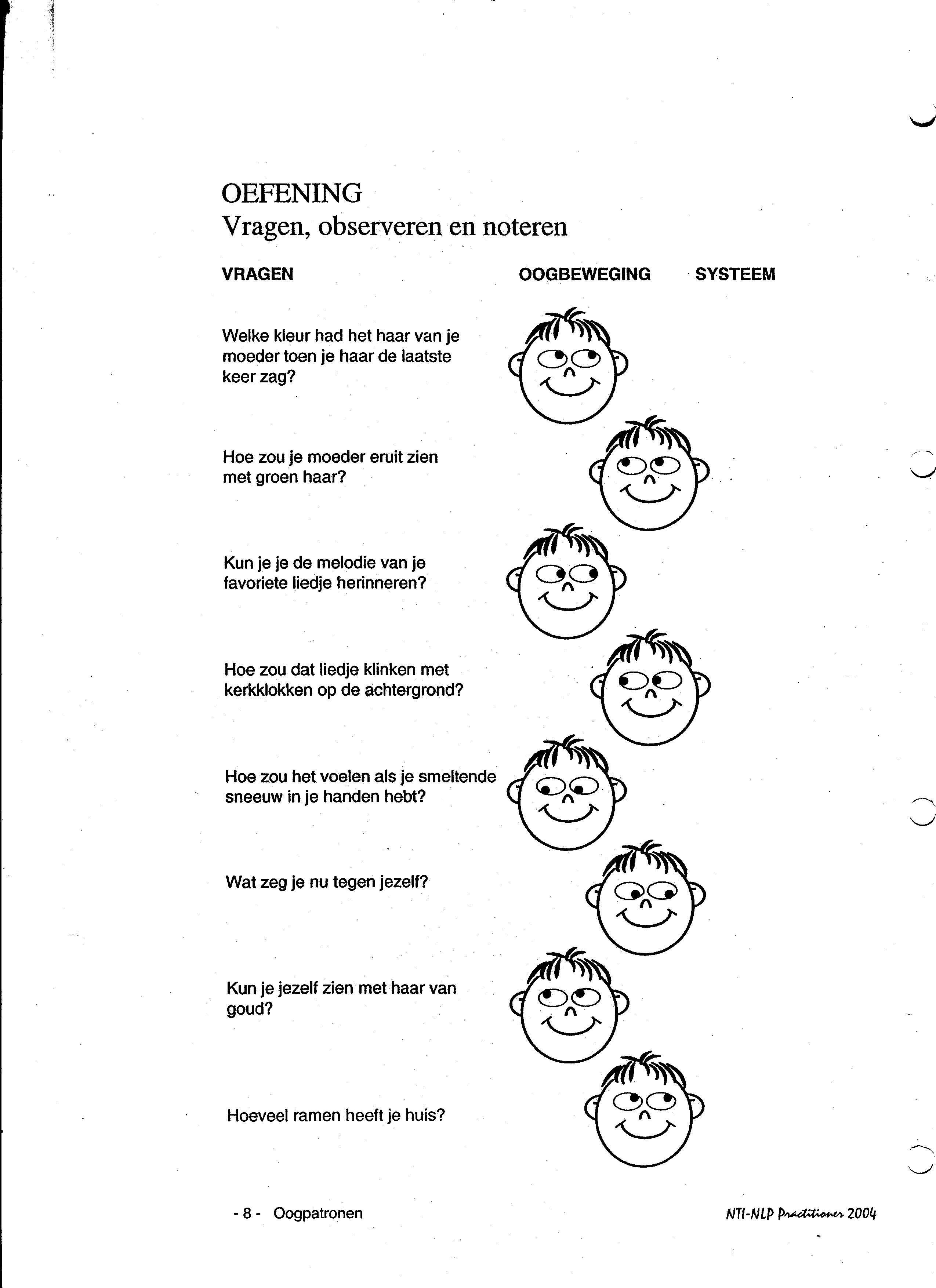 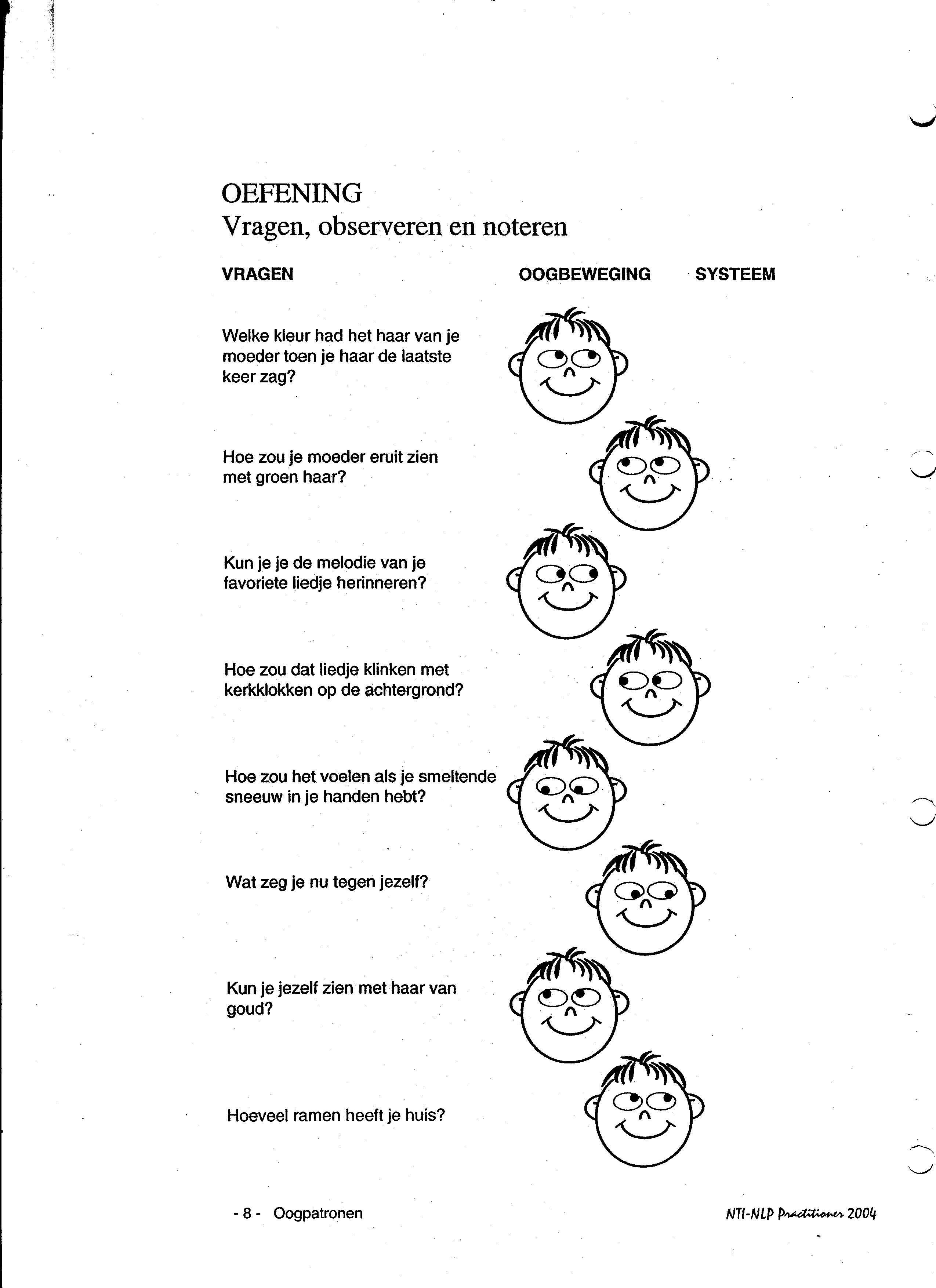 ………………………………….
………………………………….
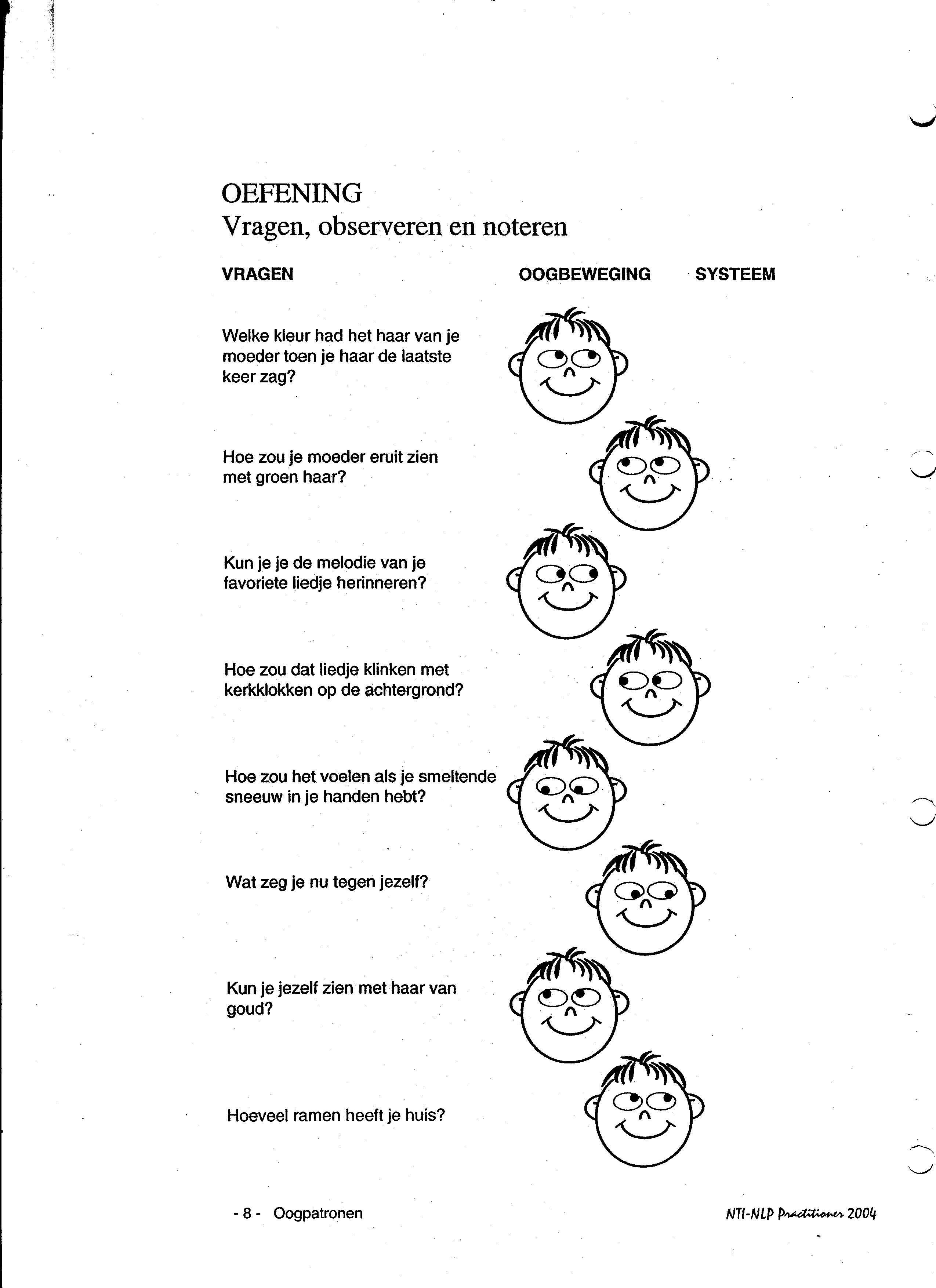 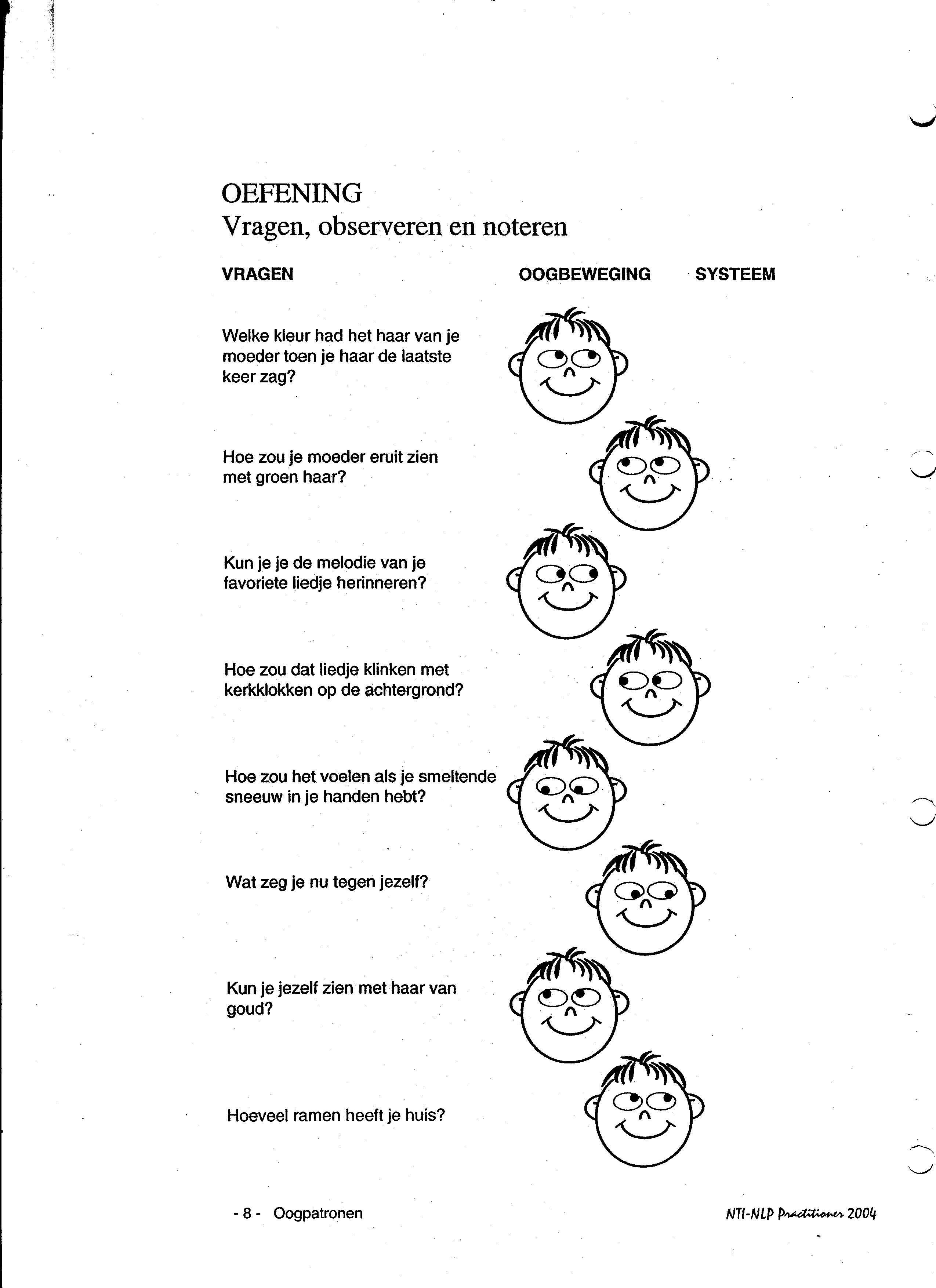 ………………………………….
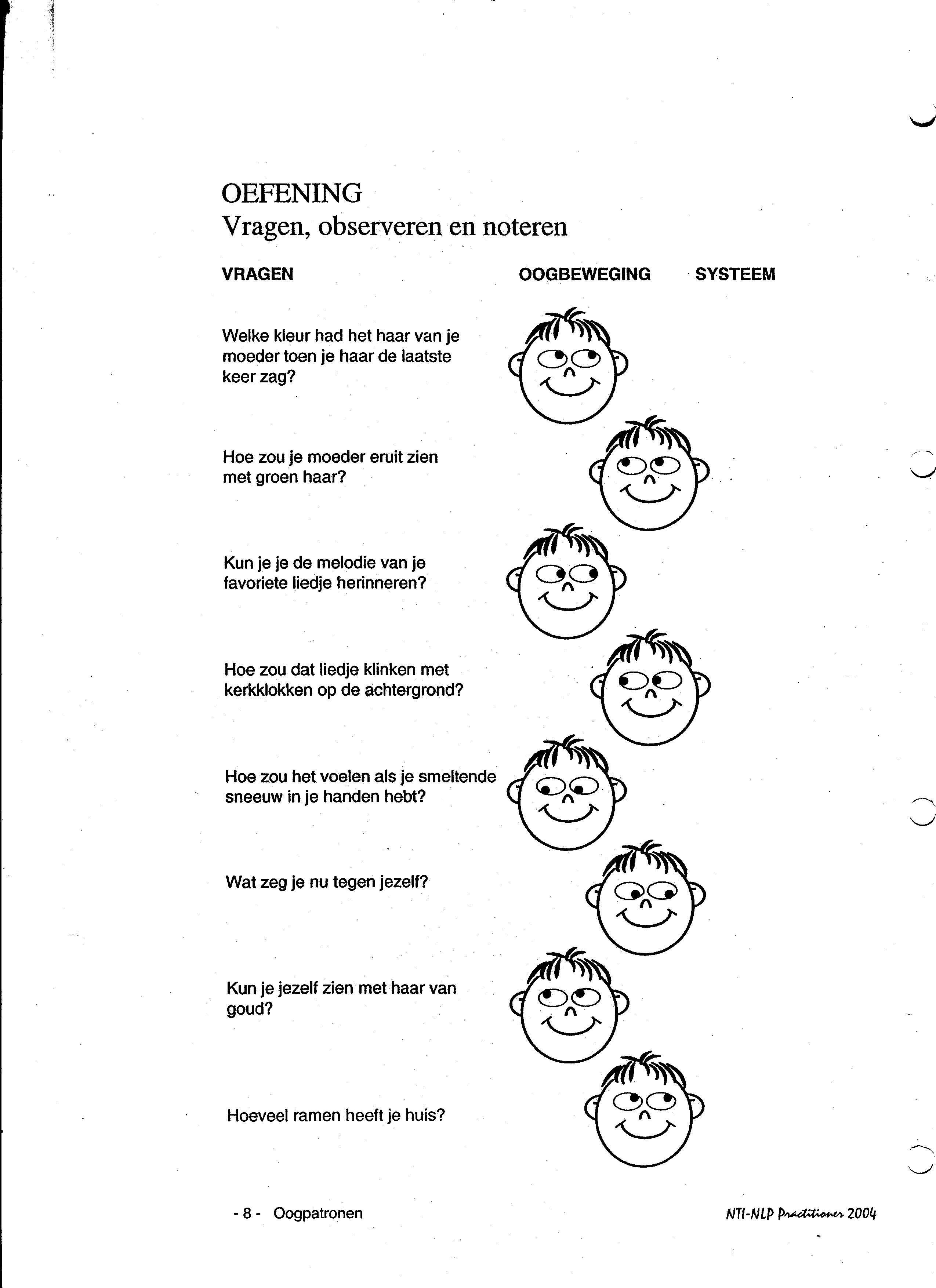 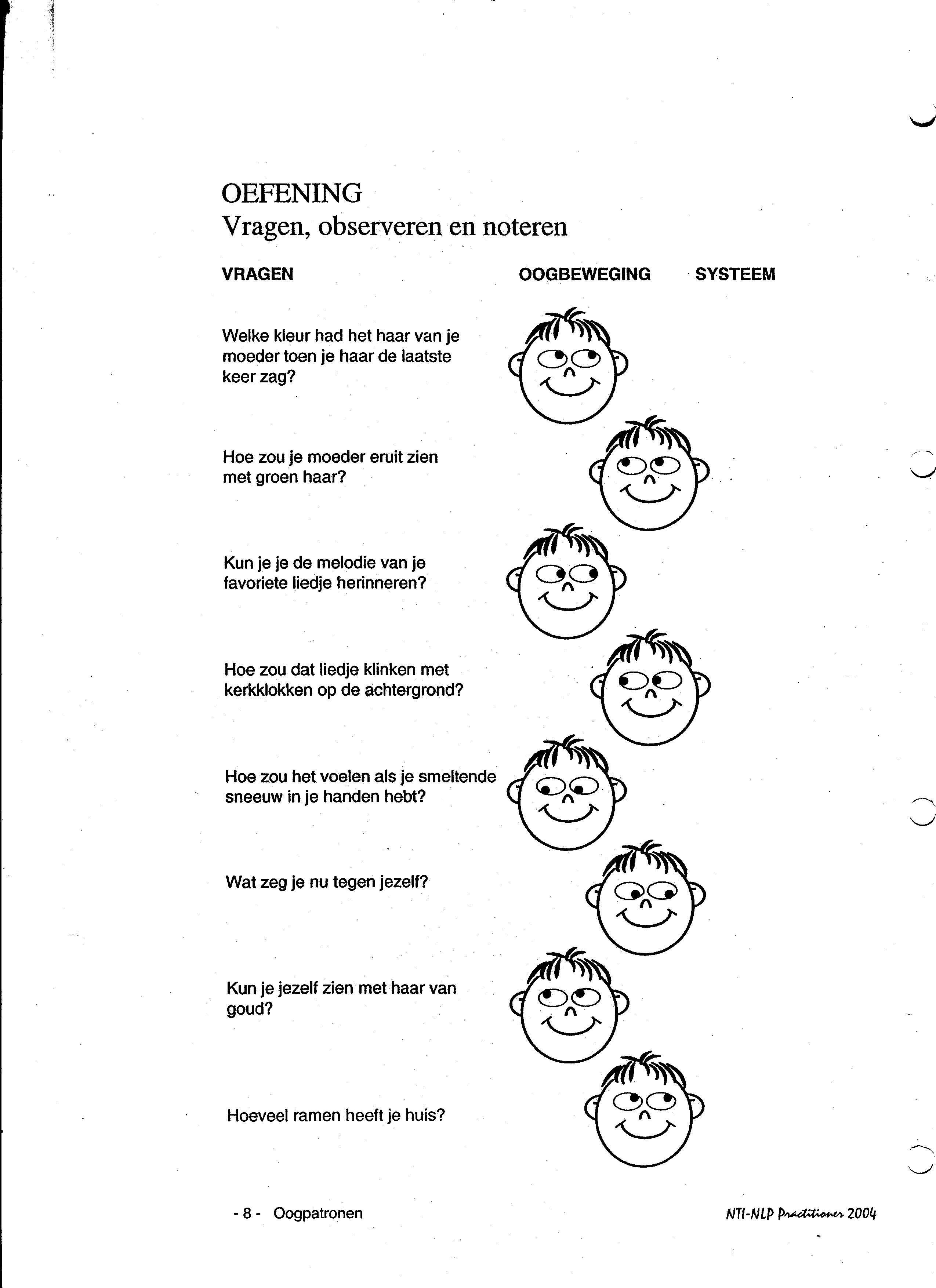 ………………………………….
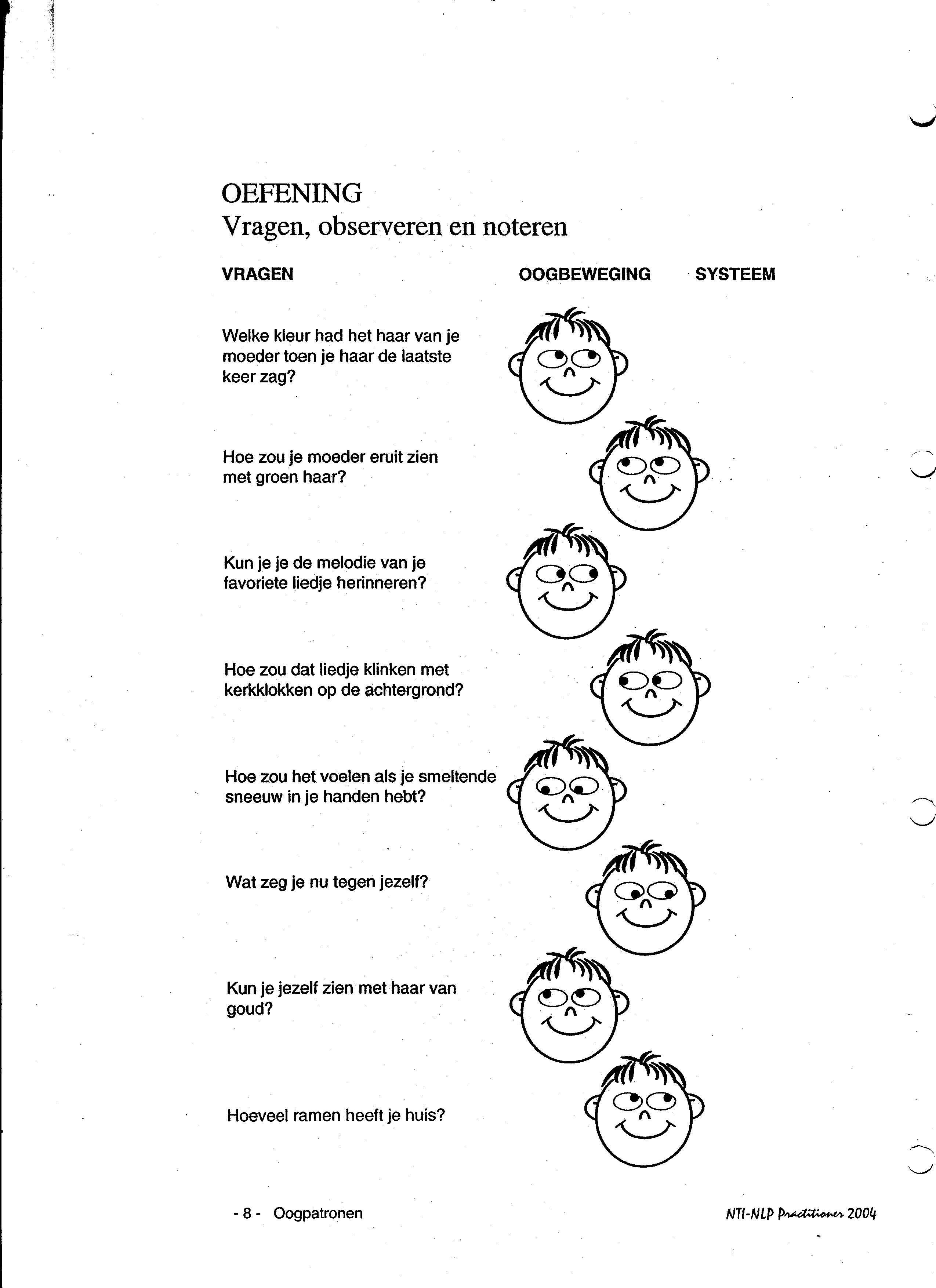 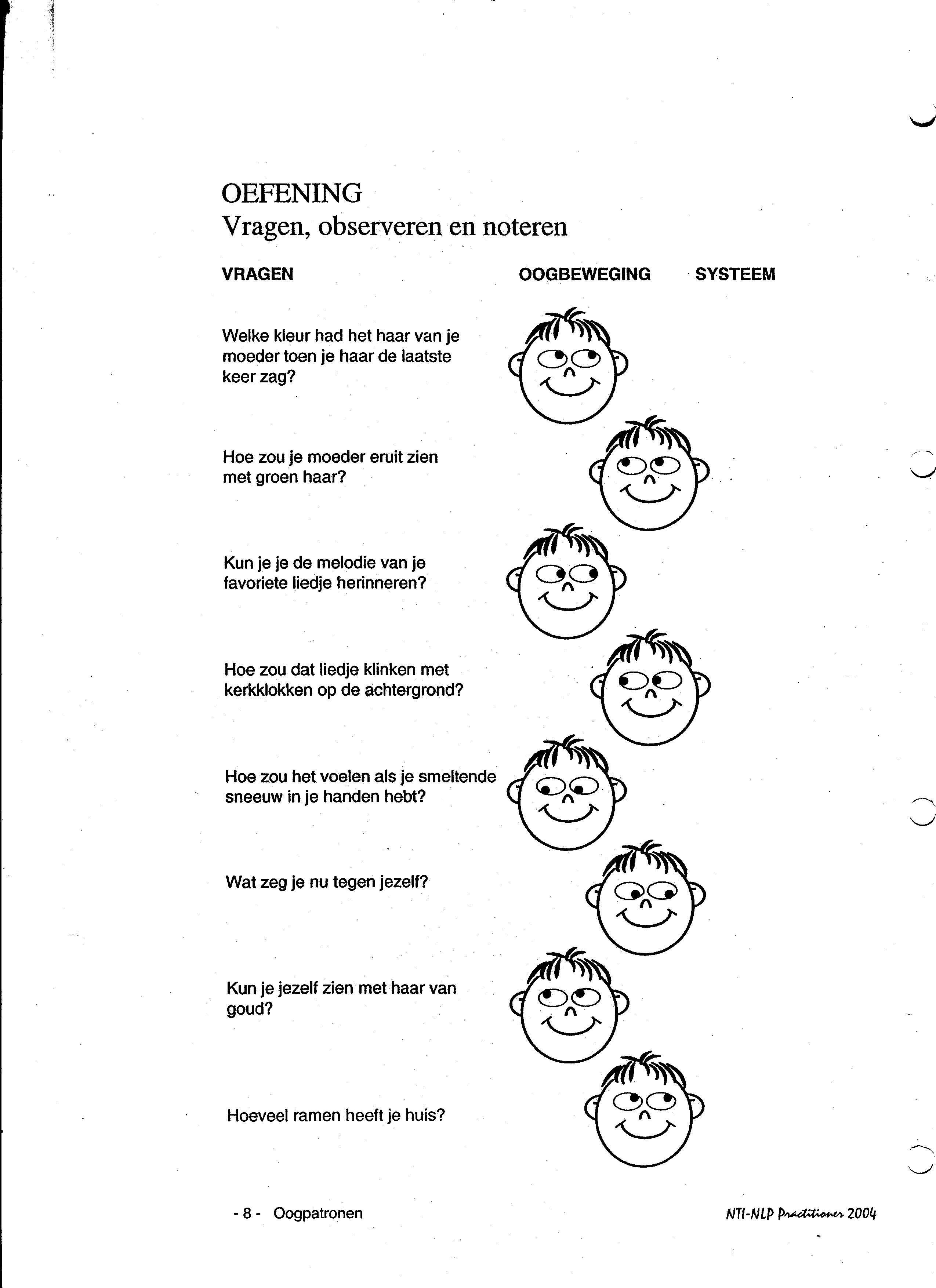 Welk systeem (2)?
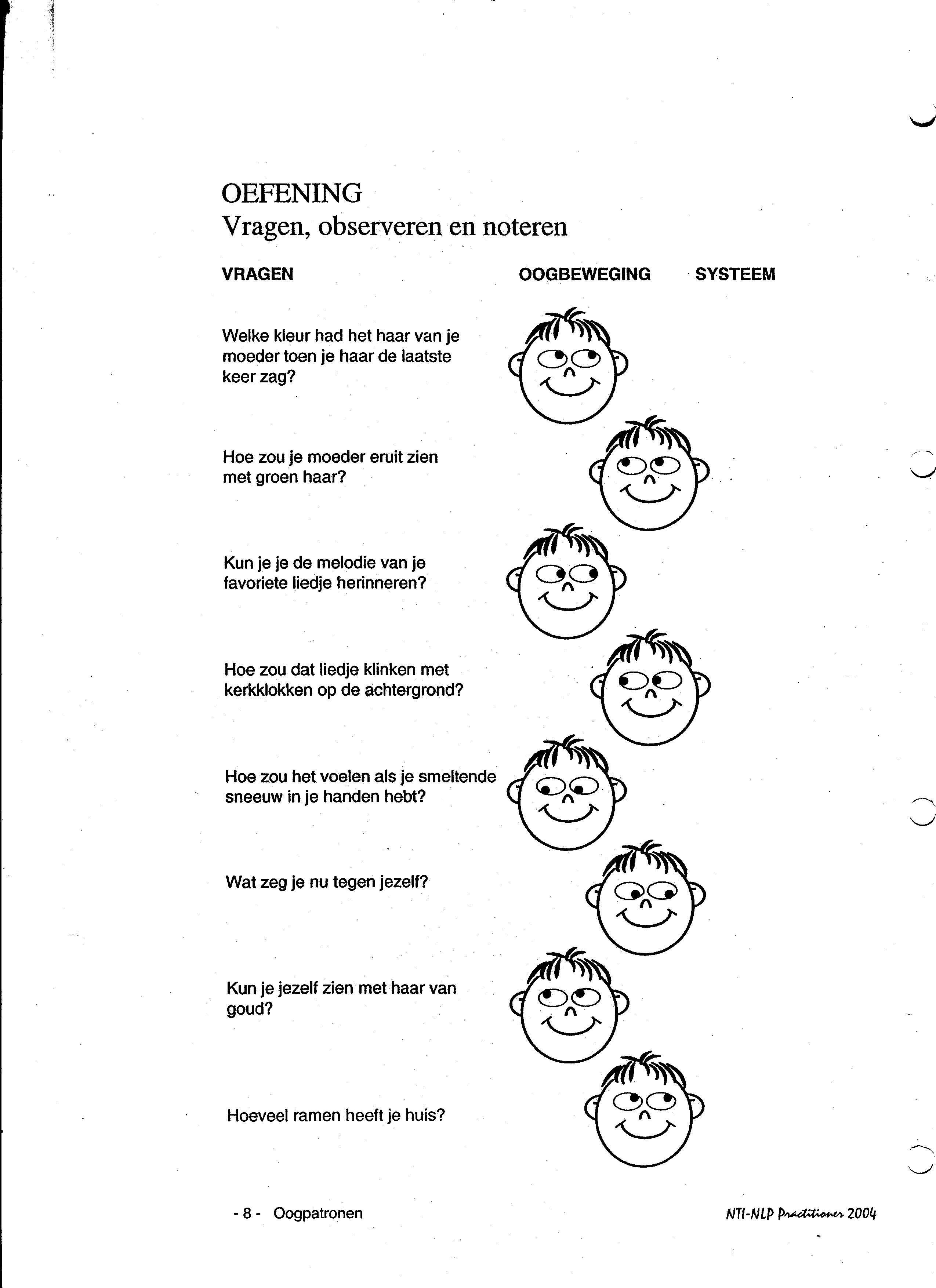 Systeem?
(Wat je verwacht)
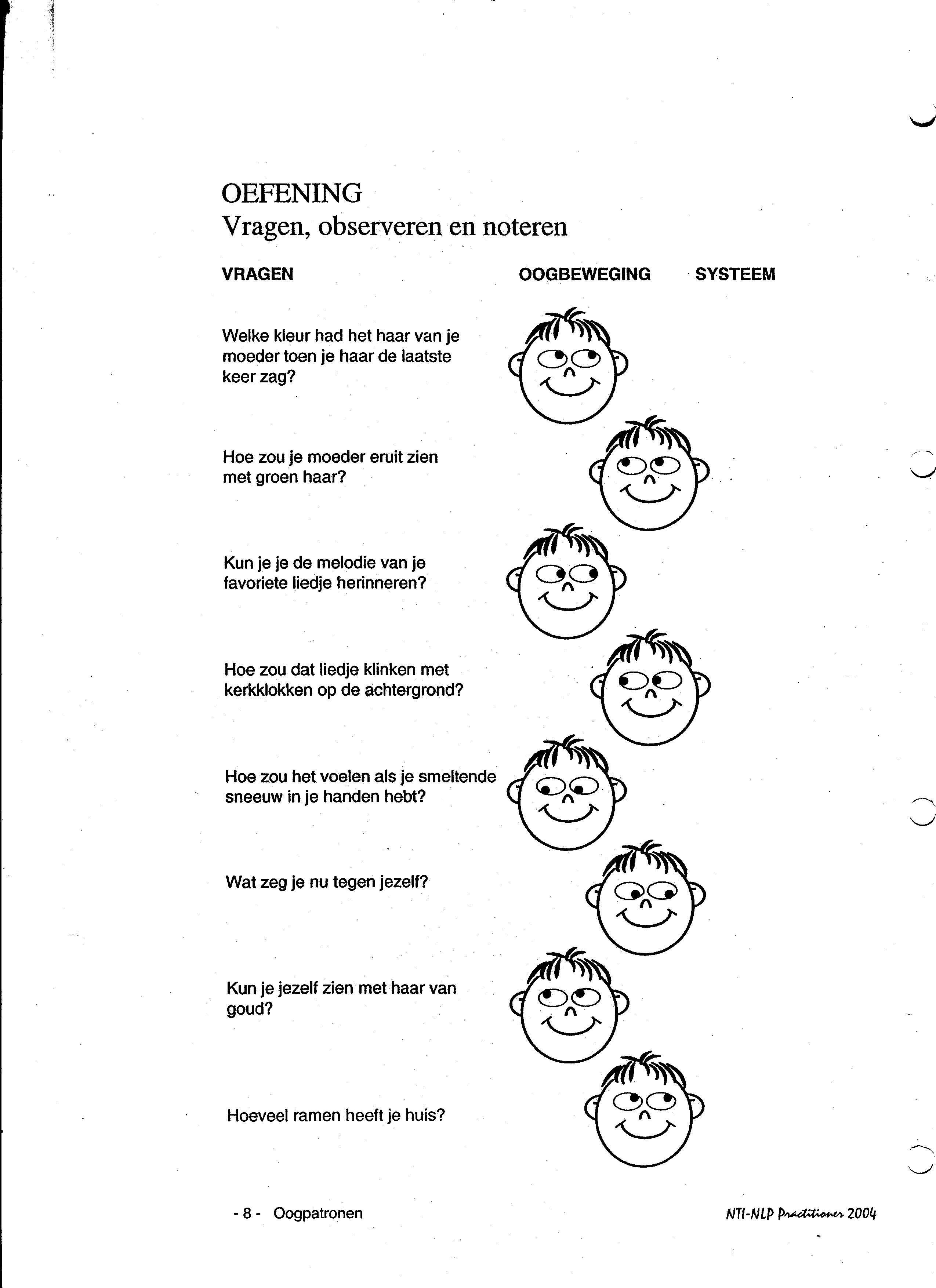 (Wat je ziet)
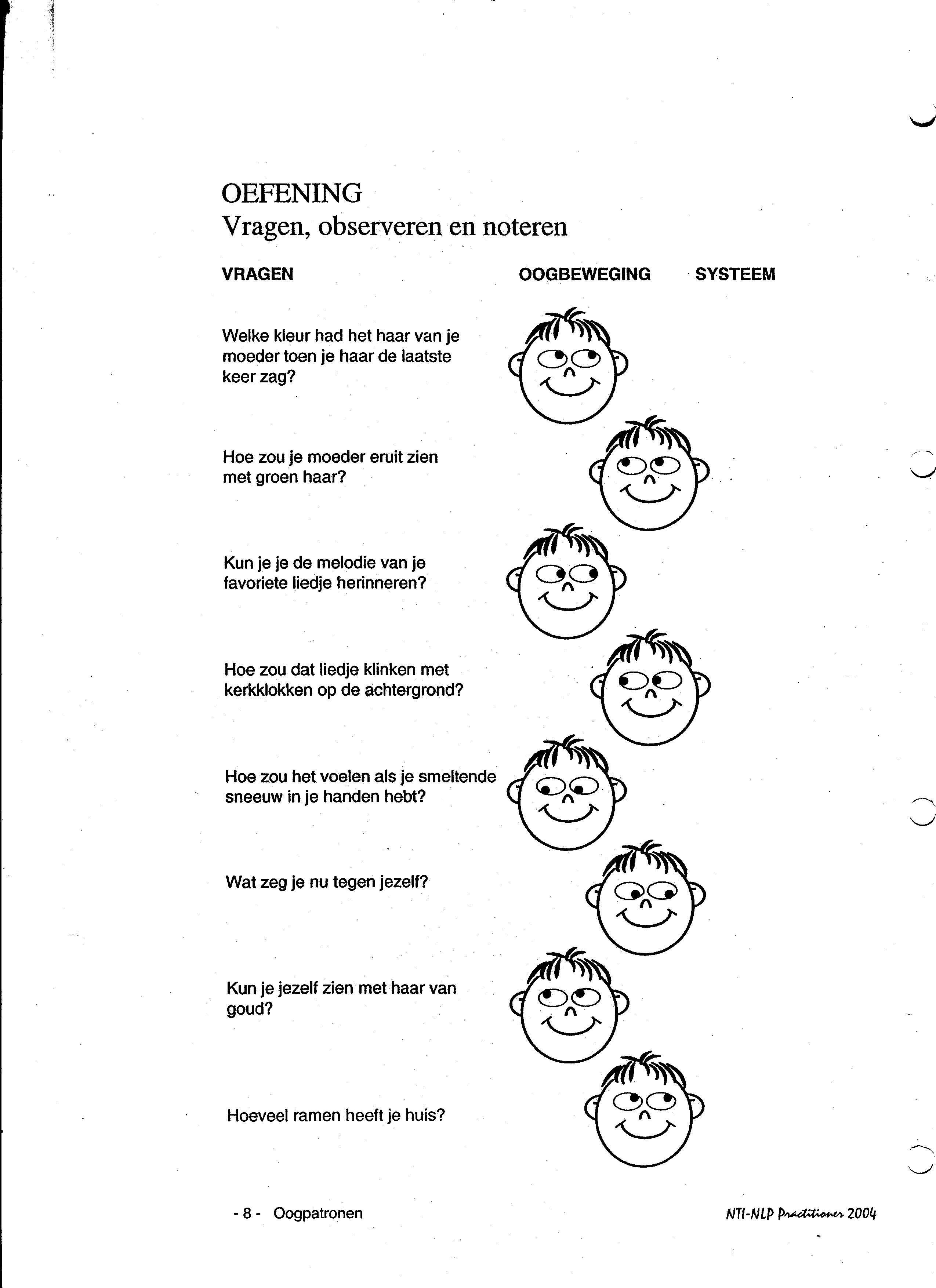 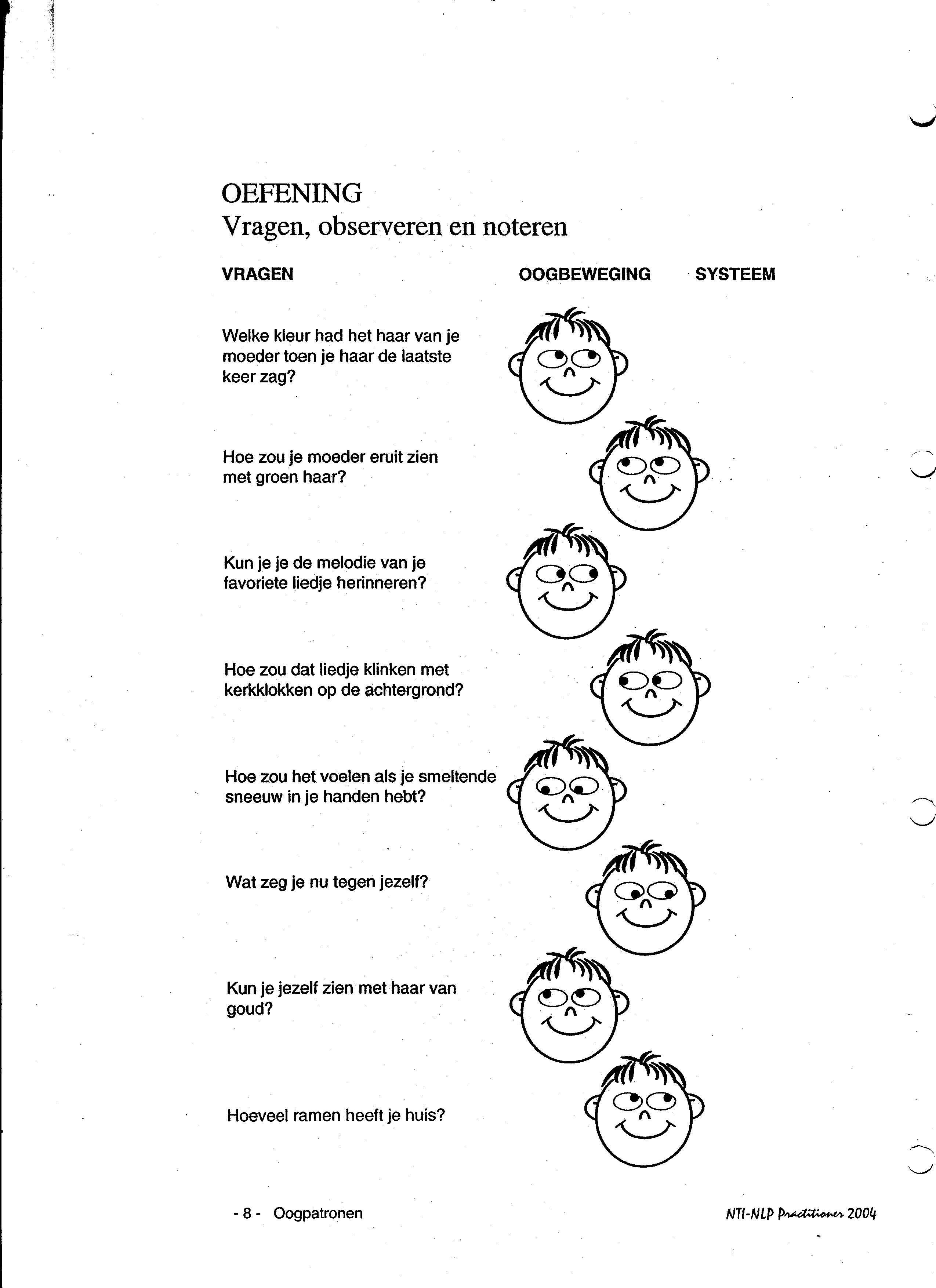 ………………………………….
………………………………….
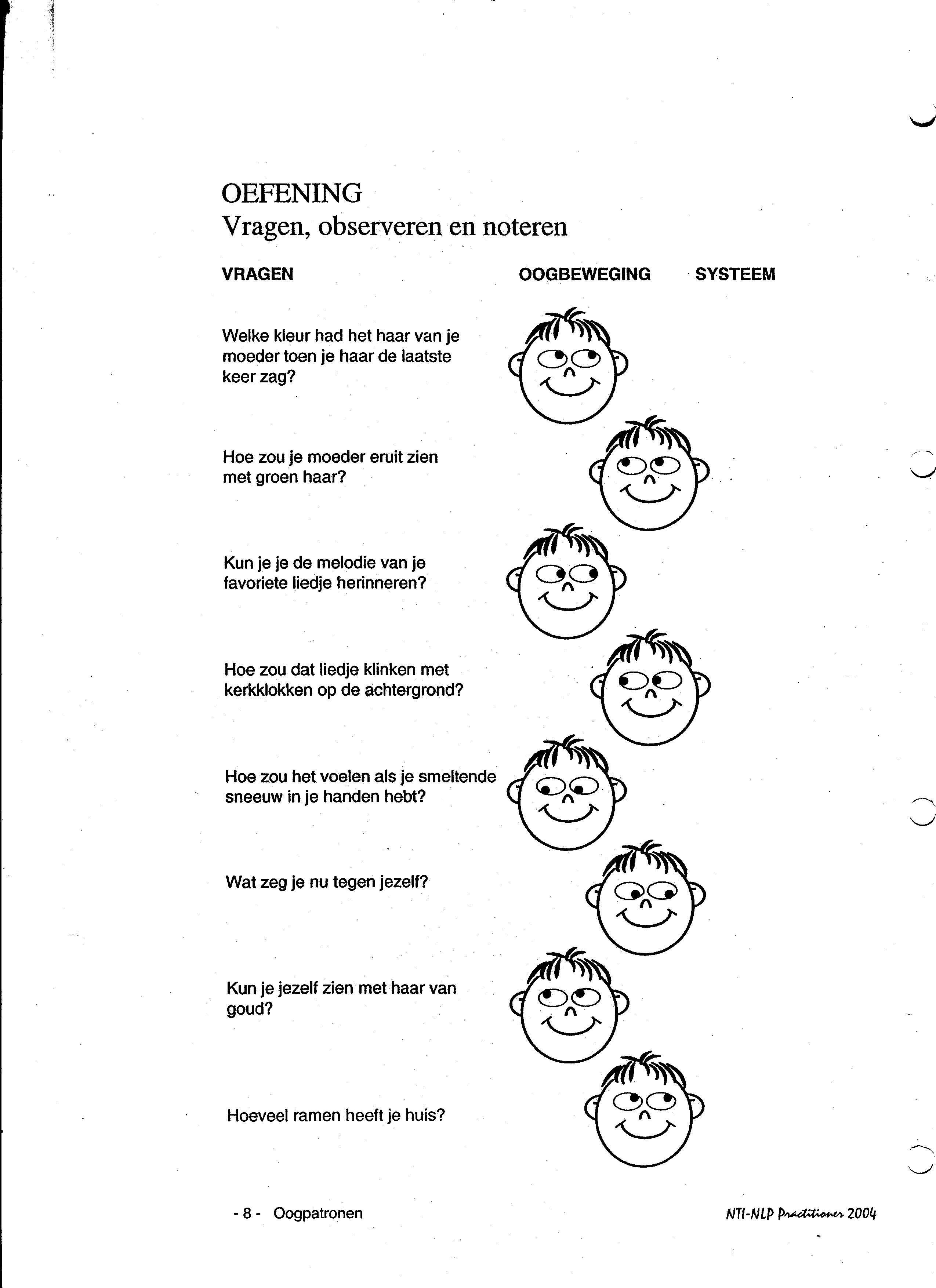 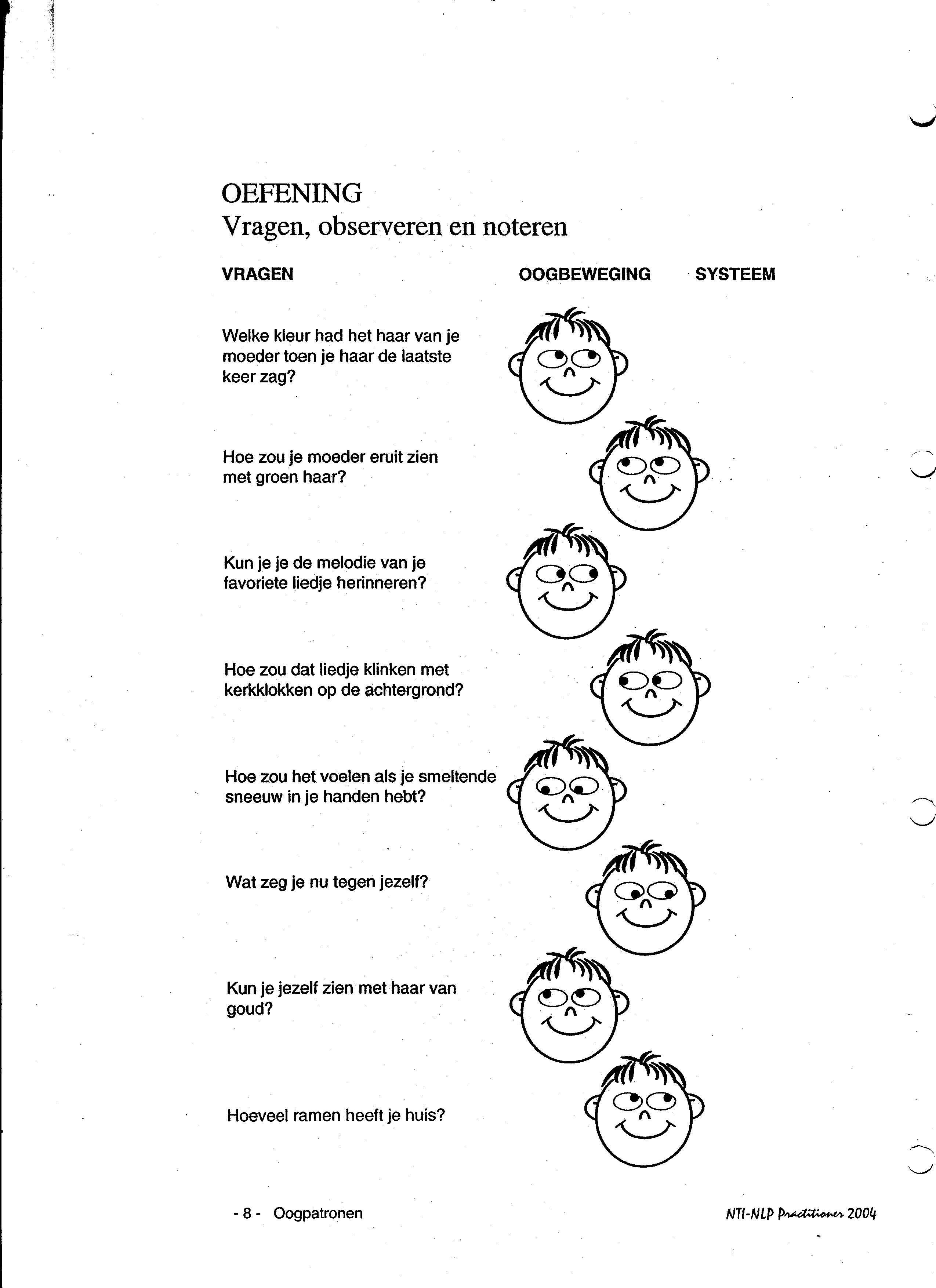 ………………………………….
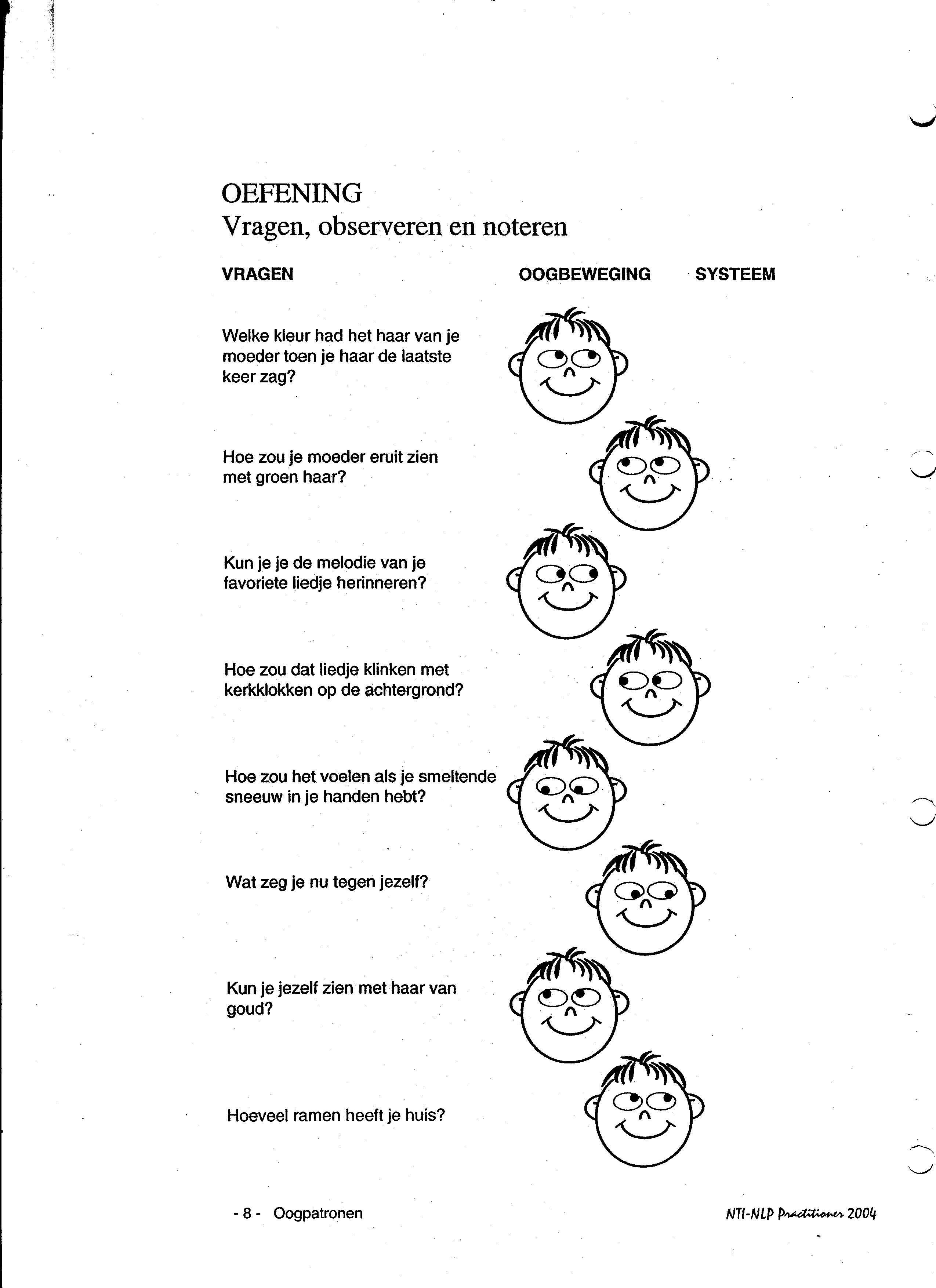 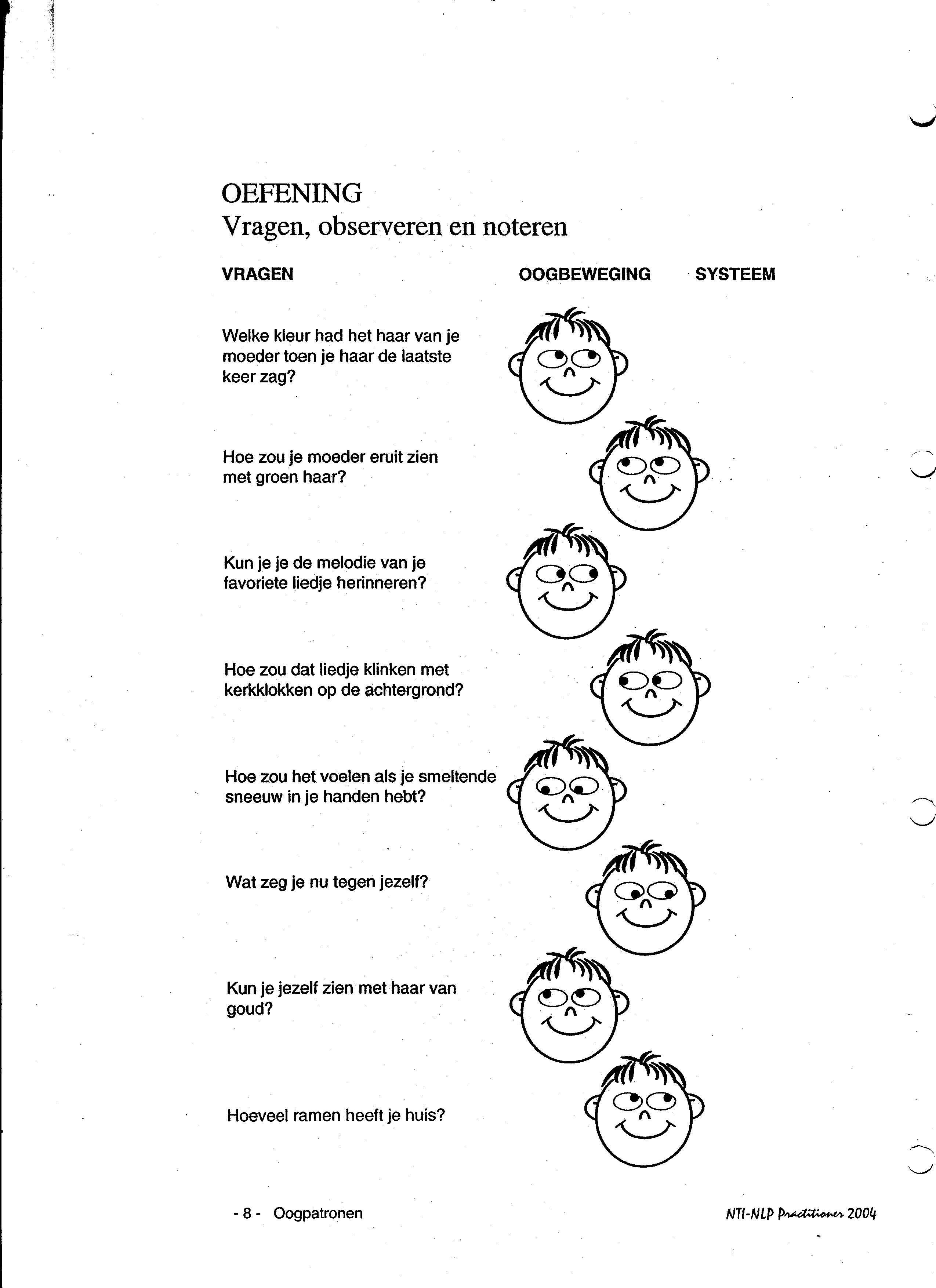 ………………………………….
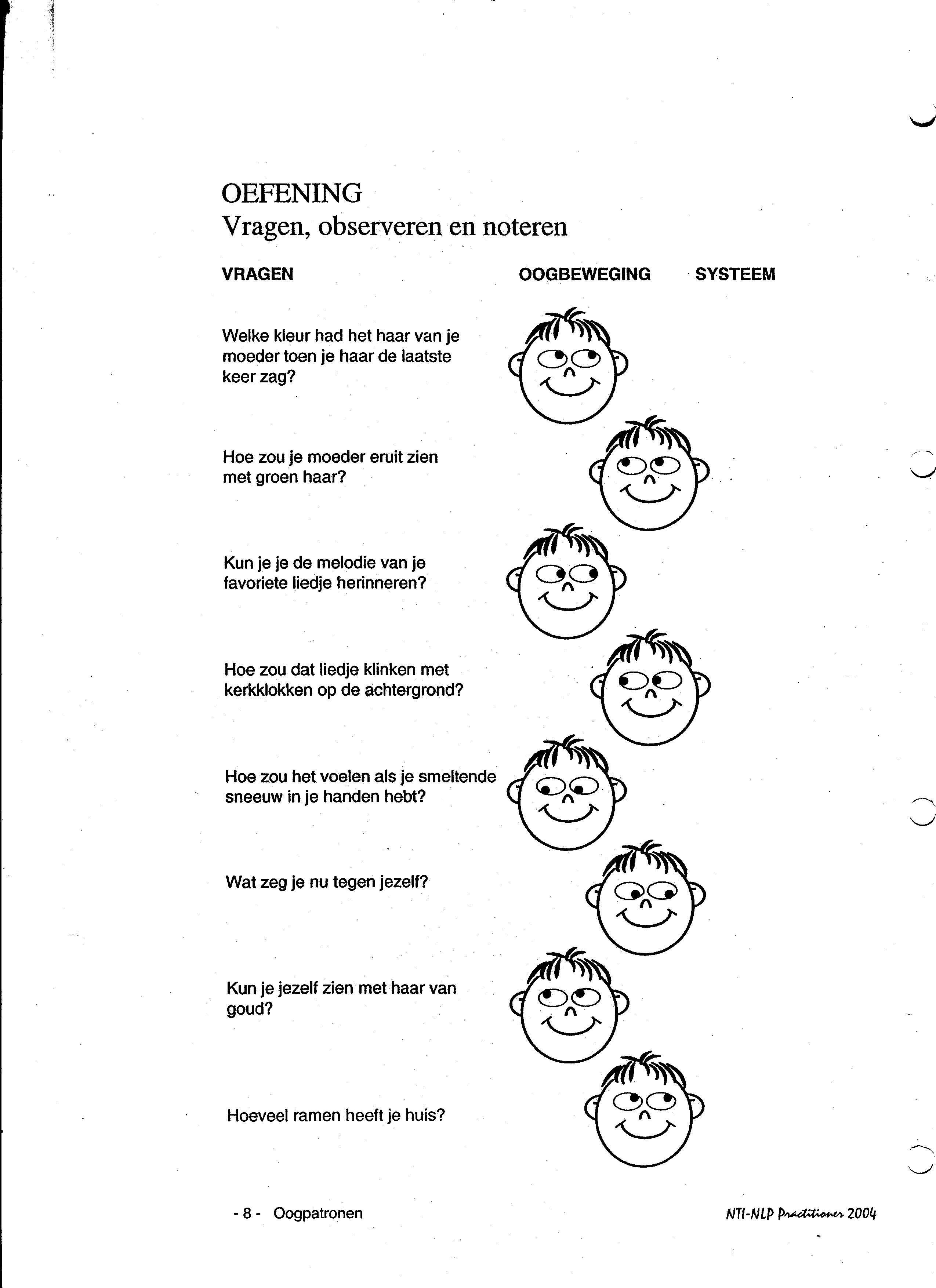 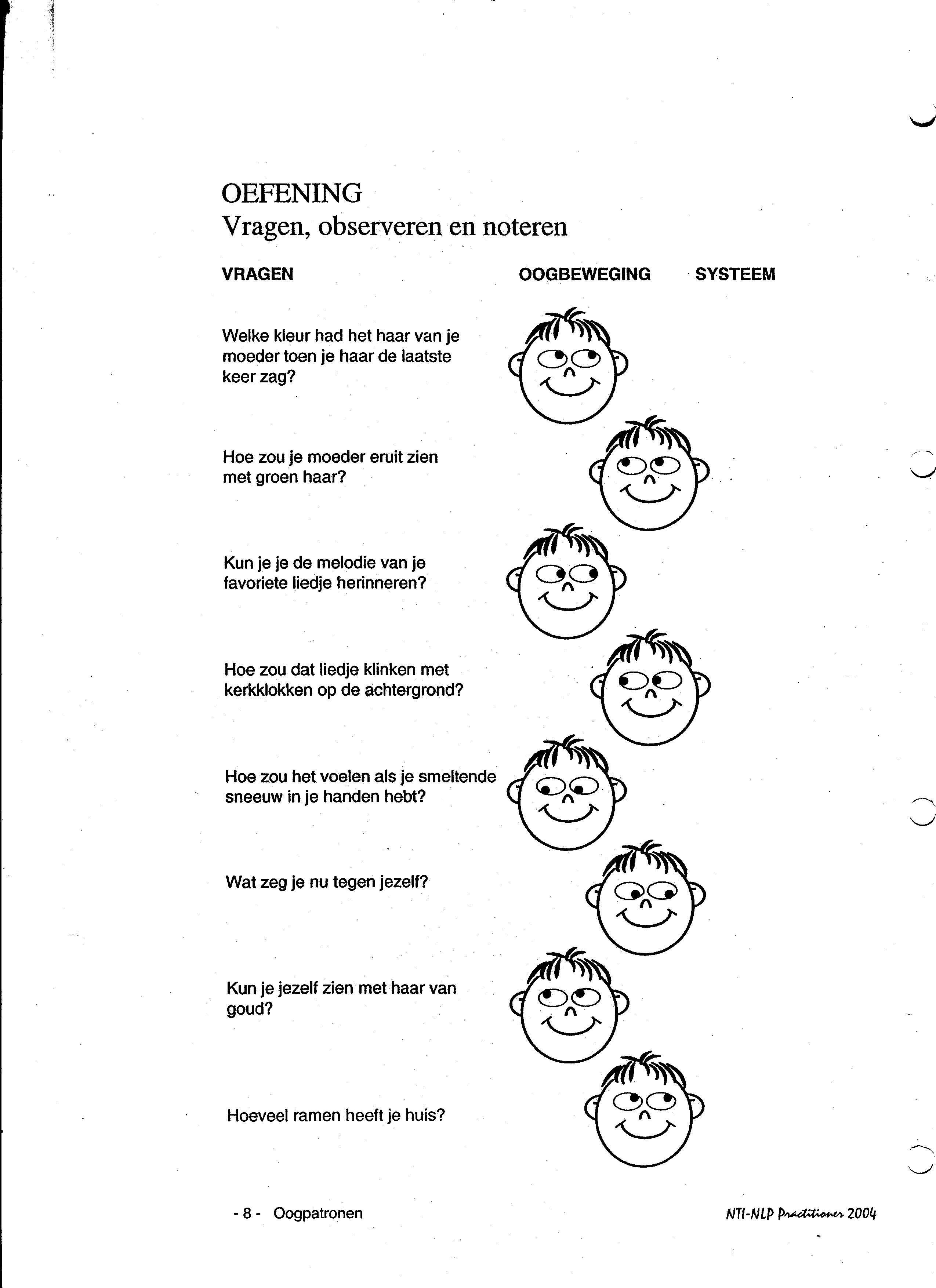